Les 2 Project periode 7 en 9
MZ & SW
Programma
https://maken.wikiwijs.nl/166539/Project_periode_7_en_9


Aanwezigheid online projectlessen bespreken.
PROJECTWIKIWIJS LINK & LEERVRAGEN OPSTUREN!
Opdracht van vorige week
Opdracht van vorige week was om samen aan de slag  te gaan met het beter formuleren van de:

Missie 
Visie 
Expertise
Bestaansrecht
Profit- en non-profitorganisaties
Profitorganisatie
Non-profitorganisatie
Winstdoel 
Zonder winst failliet 
Ook wel zaak of onderneming genoemd
Voorbeelden:
Geen winstdoel
Mag winst maken, maar gaat niet naar directie. 
Winst moet ten goede komen aan organisatie of doelstelling
Voorbeelden: winst naar onderzoek, liefdadigheid
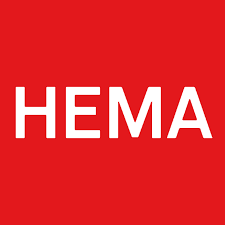 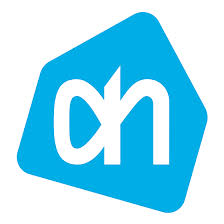 Voorbeeld non-profitorganisatie
1. Benoem een grote non-profitorganisatie
2. Zoek uit hoe de winst wordt besteed
[Speaker Notes: Antwoorden klassikaal behandelen.]
Sociaal/maatschappelijk ondernemen
Sociaal ondernemers zoeken innovatieve oplossingen voor maatschappelijke uitdagingen. De maatschappelijke missie staat bij hen voorop (impact first!). Net als gewone bedrijven leveren sociale ondernemingen producten of diensten.

Deze ondernemers zetten zich in voor economische en maatschappelijke participatie van kwetsbare groepen mensen in de samenleving.
Verschillen tussen bedrijven/organisaties
Verschillende dienstverbanden
Vaste medewerkers
Tijdelijke medewerkers
Uitzendkrachten 
ZZP’ers (Zelfstandige zonder personeel)
Organogram
Grote organisatie
Kleine organisatie
Manieren van leidinggeven
Autoritair 
Gestuurd leidinggeven 

Laissez Faire 
Zelfsturende teams  

Democratisch 
In overleg
Arbeidsvoorwaarden
Salaris op basis van diploma en ervaring 
Secundaire arbeidsvoorwaarden
Scholing
Op hoeveel vrije dagen heb je recht
Onregelmatigheid
[Speaker Notes: Bespreek in de klas met de studenten hoe ze dit zien in hun eigen werk/stage]
Opdracht voor volgende week
CAO op stage, wat betekent dat voor jou? 
Noem 5 plichten maar ook 5 rechten die je hebt
Wat is de organisatiestructuur van jouw instelling?
Organisatie starten met stappenplan
Ga naar: https://ondernemersplein.kvk.nl/bedrijf-starten/

Onderzoek welk stappenplan bij jou organisatie past, benoem hierbij drie stappen die je moet ondernemen om jouw organisatie of bedrijf te starten.